Å gjøre kirken synlig for lokalpolitikere
Rådsledersamling, Stavanger bispedømme
6.-7. mai 2022
[Speaker Notes: Jobber i KA
Har jobbet 10 år på Stortinget som rådgiver for KrF
Equinor og Rederiforbundet: hvorfor skal ikke kirka være like god på lobby? Vi har jo verdens viktigste budskap!
Jeg har tre sønner: 9, 19 og 21 år. Alle vært aktive i idrett. Der har de blitt gode til å svømme, spille basket og spille fotball. De har også erfart styrken i fellesskap og gleden over å mestre sammen. Men det er kirka som har gitt oss muligheten til å delta i søndagsskole, barnekor, konfirmasjonsarbeid, ungdomsklubb, barnefestival, loppemarked- og ikke minst rådsarbeid. Og det er kirka som gir både ungene - og oss voksne mot til å tåle livet. 
Dere er alle rådsledere. Dere er kirkas folkevalgte og strategiske muskel. Jeg skal snakke litt om hvordan den muskelen kan trenes til å bli god i møte med lokalpolitikere.]
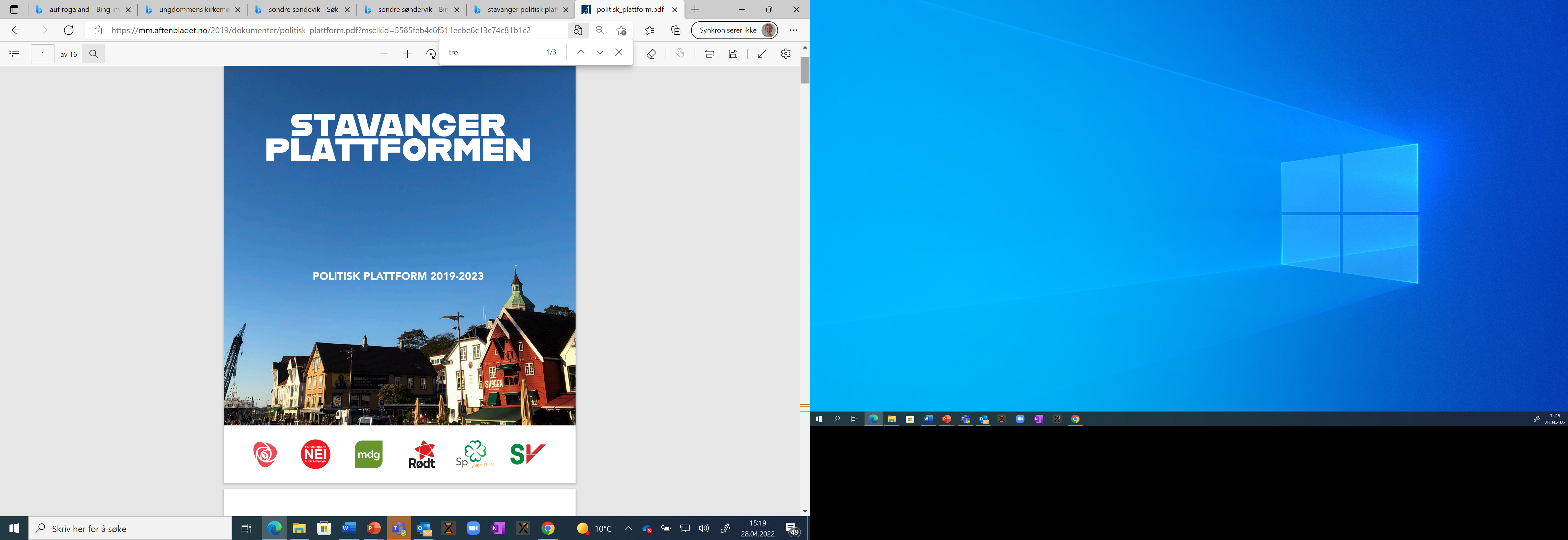 2
Fin brødtekst, men….
«Religion og livssyn spiller en viktig rolle i det norske samfunnet, både for fellesskapet og for enkeltmennesker. Vi vil drive et målrettet arbeid mot statlige myndigheter for å sikre en mer rettferdig statlig finansiering av rehabilitering av Domkirken og våre øvrige middelalderkirker. Mangfoldet av tros- og livssynssamfunn er et fellesgode som det offentlige bør legge til rette for.»
3
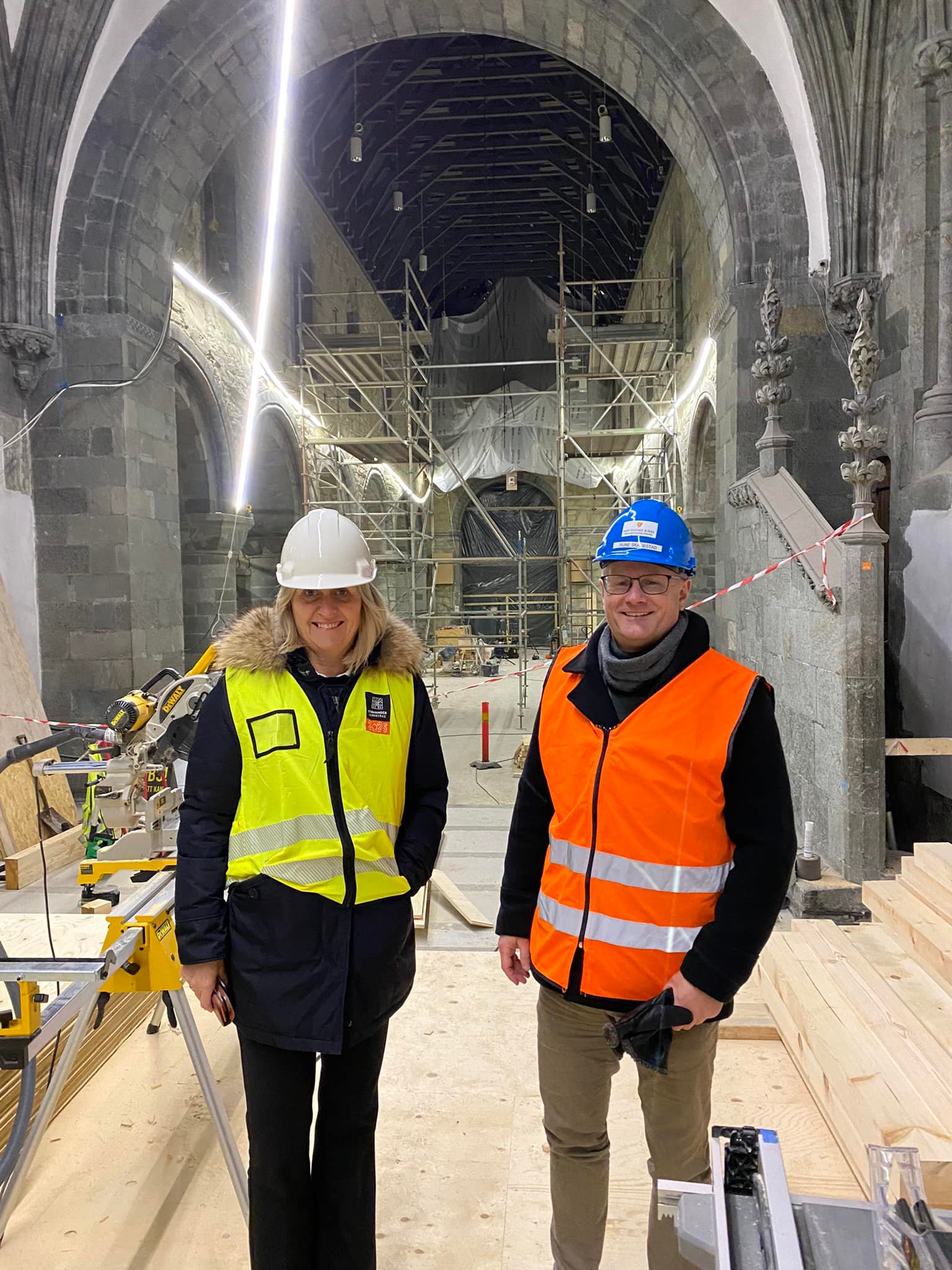 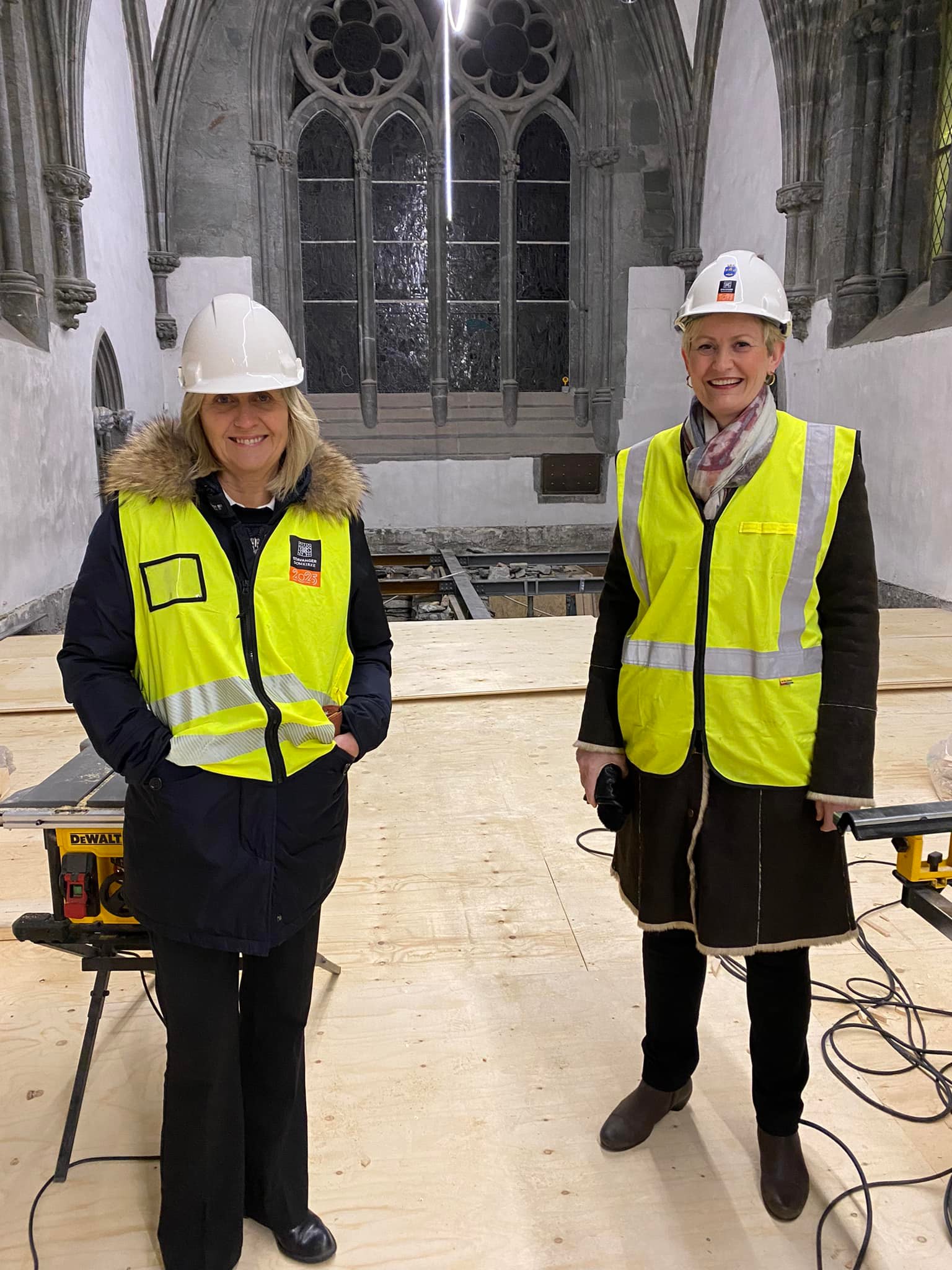 4
…hvor er handlingspunktene om kirken?
Vi vil: 
• Arbeide for statlig finansiering for å få realisert et nytt teaterbygg til Rogaland Teater • Sikre et løft for Museum Stavanger • Ferdigstille Nye Tou • Opprettholde bibliotekstrukturen i hele kommunen • Legge til rette for oppføring av et bydelshus på Eiganes og Våland • Fullføre prosessen med nytt bydelshus i Kvernevik • Utvikle en digital løsning som tilbyr en samlet oversikt over kommunens kulturtilbud • Bevare Metropolis på Nytorget og sikre midlertidige lokaler i en eventuell ombyggingsperiode • Løse situasjonen med rideanlegg i kommunen i dialog med Rogaland Rideklubb • Oppgradere Tastahallen • Utrede mulighetene for en skatepark i Hillevåg • Styrke svømmetilbudet i kommunen gjennom å bygge hev/senk-svømmeanlegg • Opparbeide flere utendørs treningsanlegg • Utrede mulighetene for å etablere et vannsportanlegg i Møllebukta • Arbeide for opprettelsen av et offentlig sjøbad • Sikre at alle kunstgressbaner er miljøvennlige • Åpne opp for gratis bruk av gymsalene i kommunen for familier på søndager
5
…hvor er handlingspunktene om kirken?
Vi vil: 
• Arbeide for statlig finansiering for å få realisert et nytt teaterbygg til Rogaland Teater • Sikre et løft for Museum Stavanger • Ferdigstille Nye Tou • Opprettholde bibliotekstrukturen i hele kommunen • Legge til rette for oppføring av et bydelshus på Eiganes og Våland • Fullføre prosessen med nytt bydelshus i Kvernevik • Utvikle en digital løsning som tilbyr en samlet oversikt over kommunens kulturtilbud • Bevare Metropolis på Nytorget og sikre midlertidige lokaler i en eventuell ombyggingsperiode • Løse situasjonen med rideanlegg i kommunen i dialog med Rogaland Rideklubb • Oppgradere Tastahallen • Utrede mulighetene for en skatepark i Hillevåg • Styrke svømmetilbudet i kommunen gjennom å bygge hev/senk-svømmeanlegg • Opparbeide flere utendørs treningsanlegg • Utrede mulighetene for å etablere et vannsportanlegg i Møllebukta • Arbeide for opprettelsen av et offentlig sjøbad • Sikre at alle kunstgressbaner er miljøvennlige • Åpne opp for gratis bruk av gymsalene i kommunen for familier på søndager
6
7
Foto: Stavanger Aftenblad
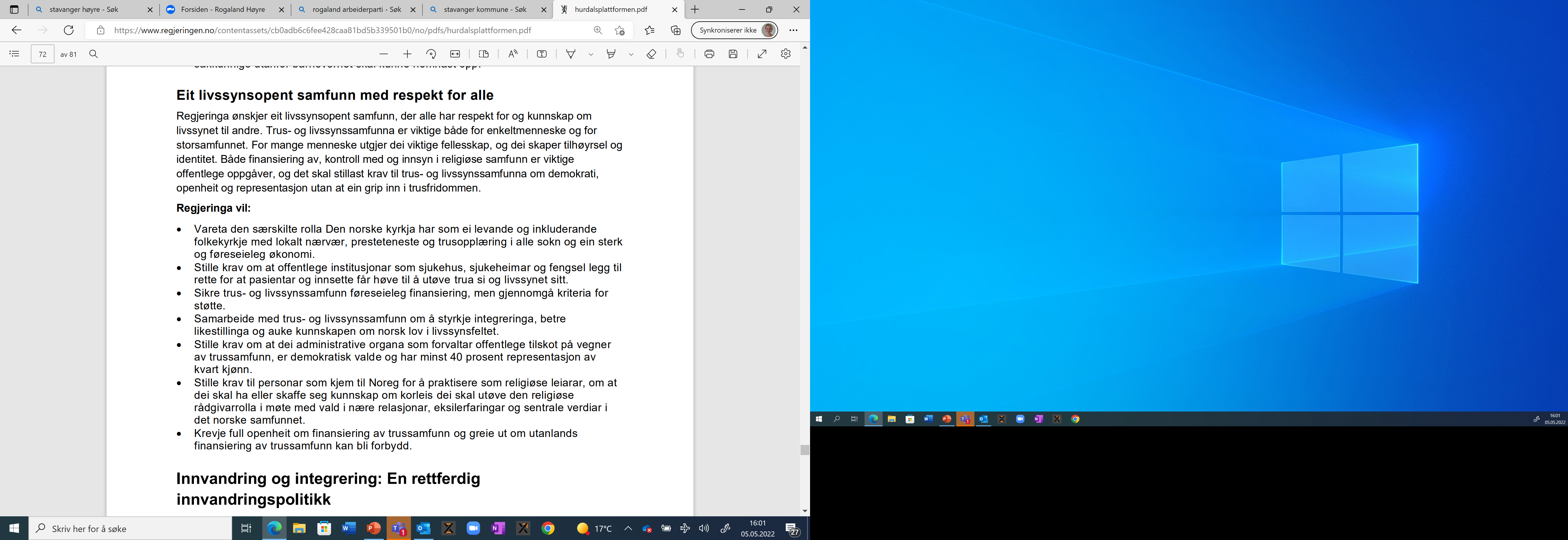 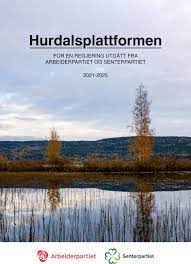 8
Status kommuner 2022
Samskapingskommunen:Hva skal vi få til i fellesskap i dag?
11
12
[Speaker Notes: Ungdomstinget i Stavanger bispedømme]
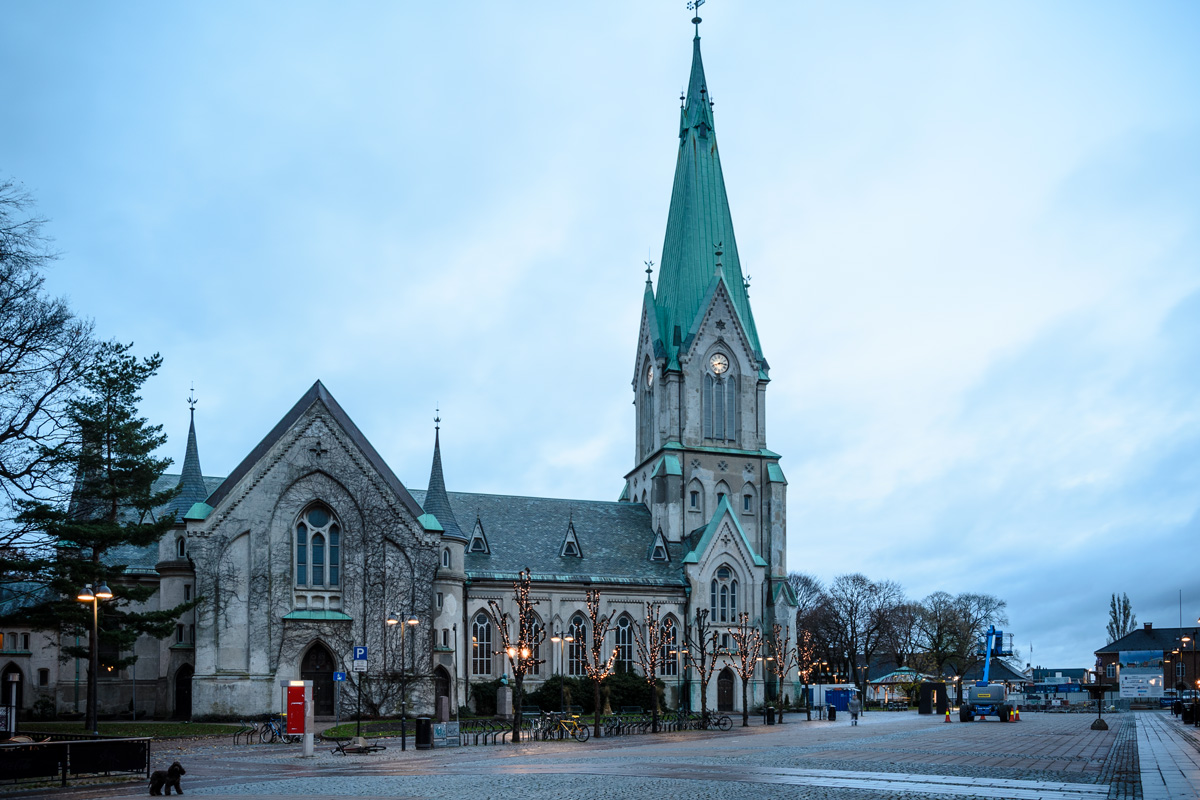 Foto: Knut Arne Gjertsen/CC BY-SA 4.0
Hva kan kirken bidra med?
Samfunnets utfordringer
Politikernes behov
13
[Speaker Notes: Levér løsning, ikke krav]
Levér løsninger, 
ikke krav
14
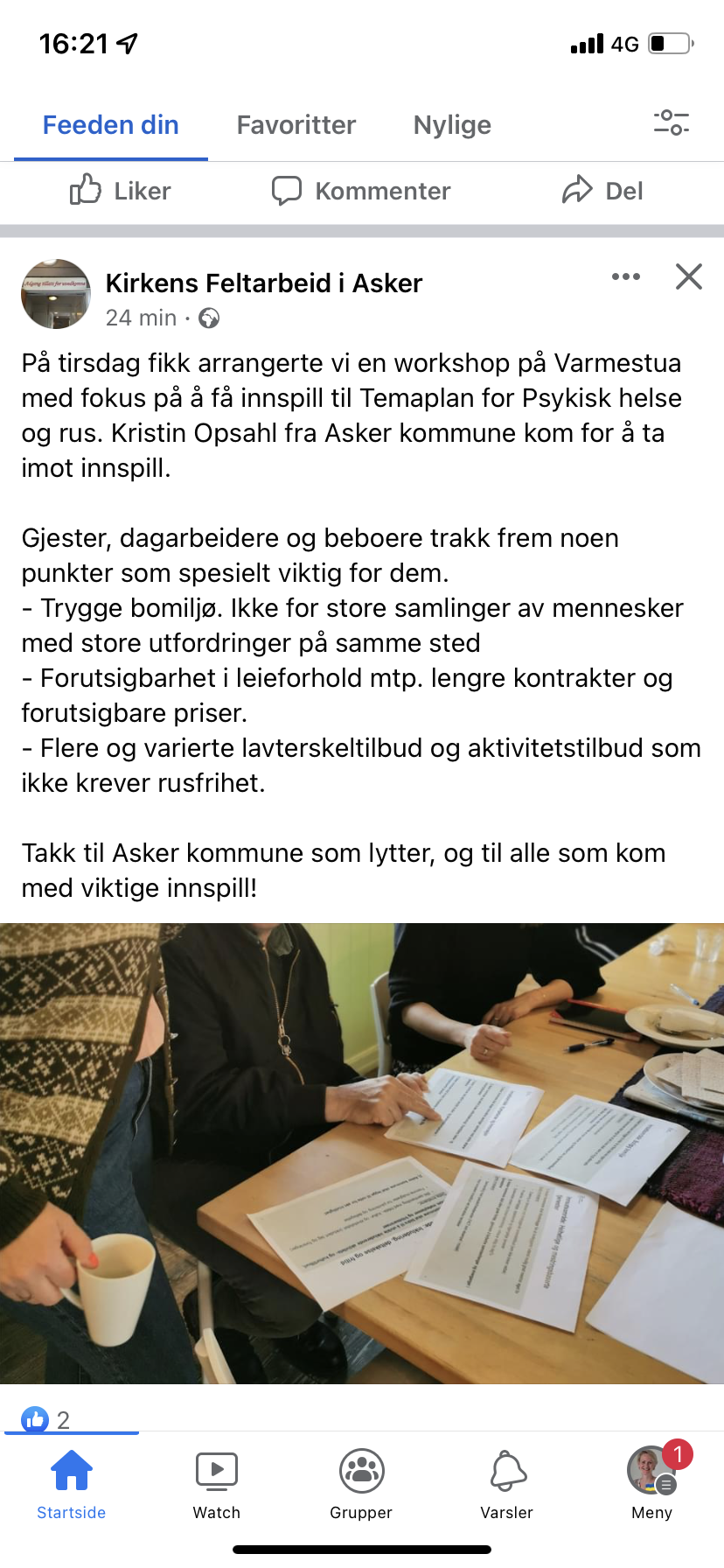 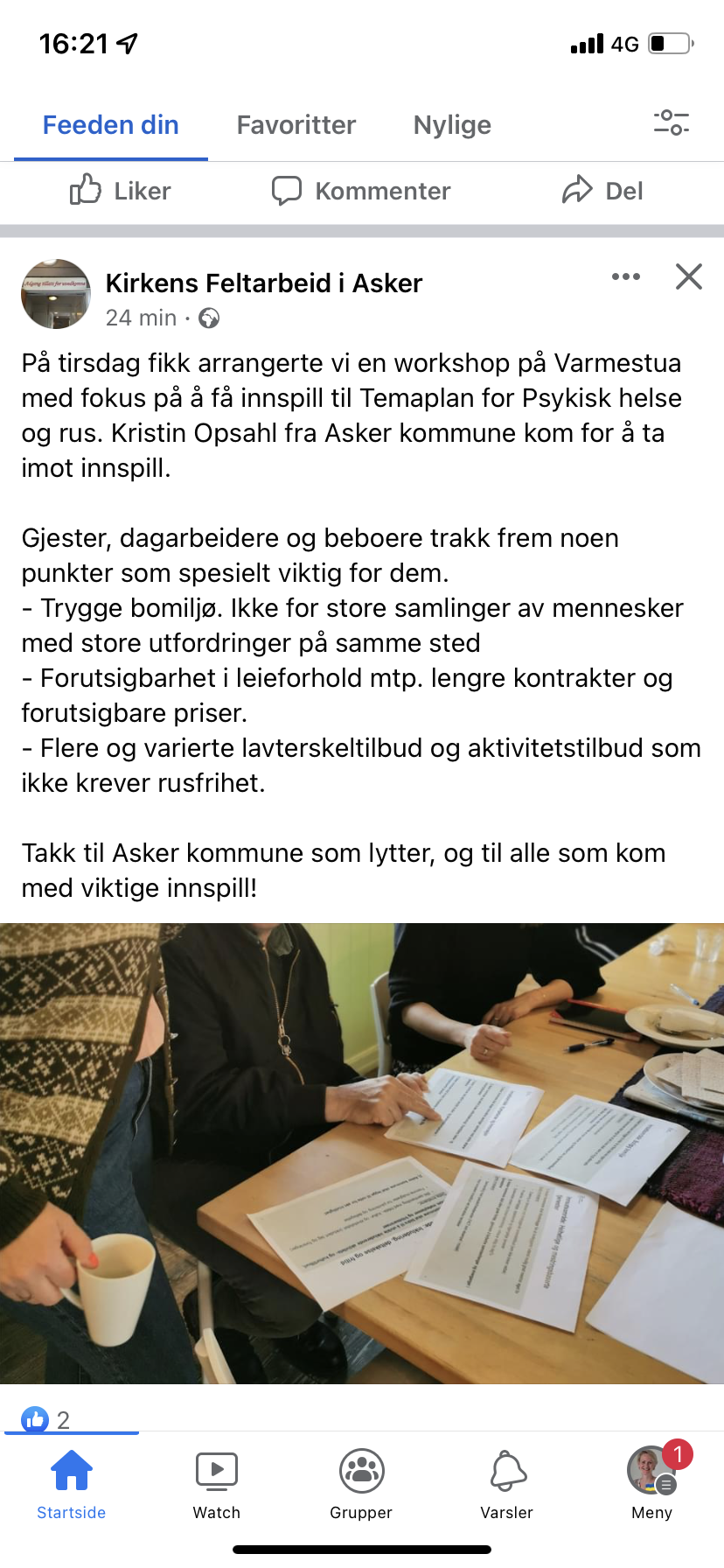 15
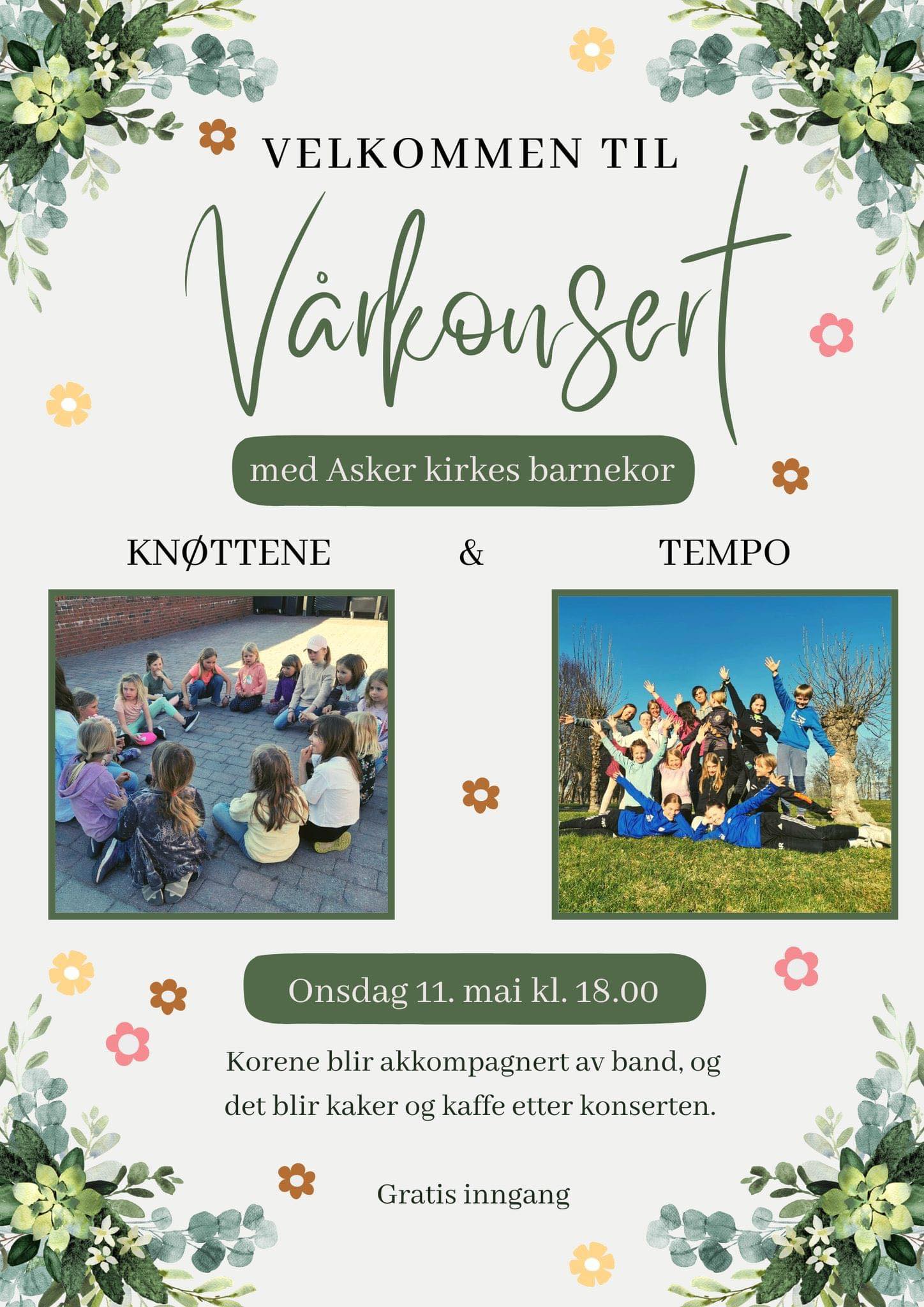 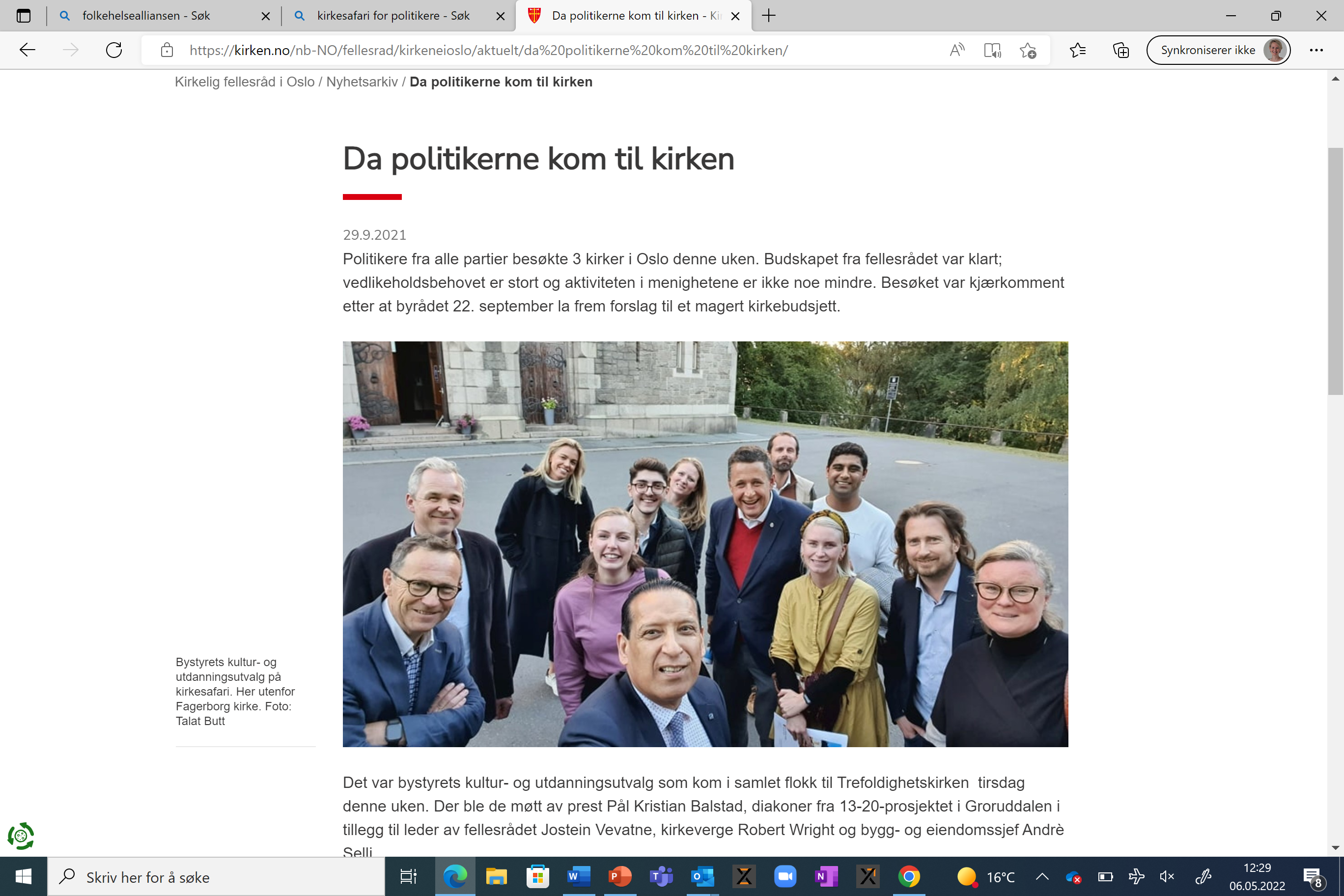 16
Kirken har over 100.000 kommunikasjonsmedarbeidere!
17
[Speaker Notes: Ansatte, frivillige og folkevalgte]
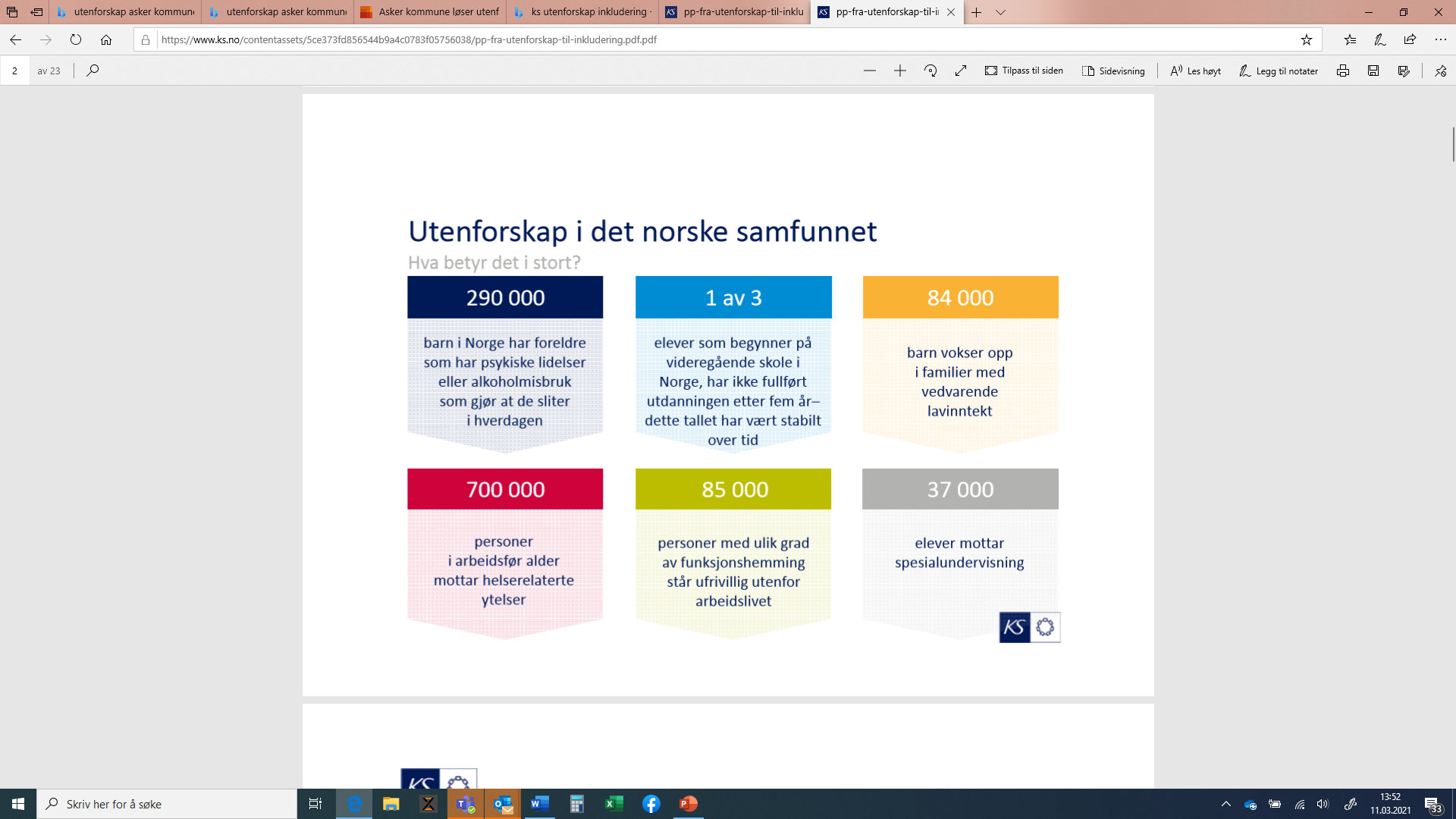 18
Omsorgstrappen
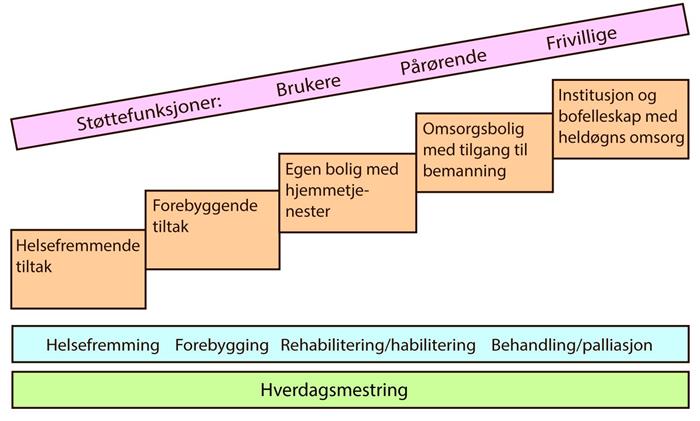 19
[Speaker Notes: Frøya kommune]
Hvilken utfordring kan kirken bidra til å løse i din kommune? 
Hvor kan dere få politisk drahjelp?
Hvem kan være motkrefter?
20
Veien til økt synlighet og gjennomslag lokalt
Lojalitetstrappen
Handling
Holdning
Vet at dere leverer så godt, og er av så stor strategisk betydning at jeg er villig til å handle til deres fordel
Kunnskap
Vet at dere leverer godt, og er av strategisk betydning
Kjennskap
Vet hva dere gjør og på hvilke vilkår
Har hørt om dere
Introduksjon
Relasjon
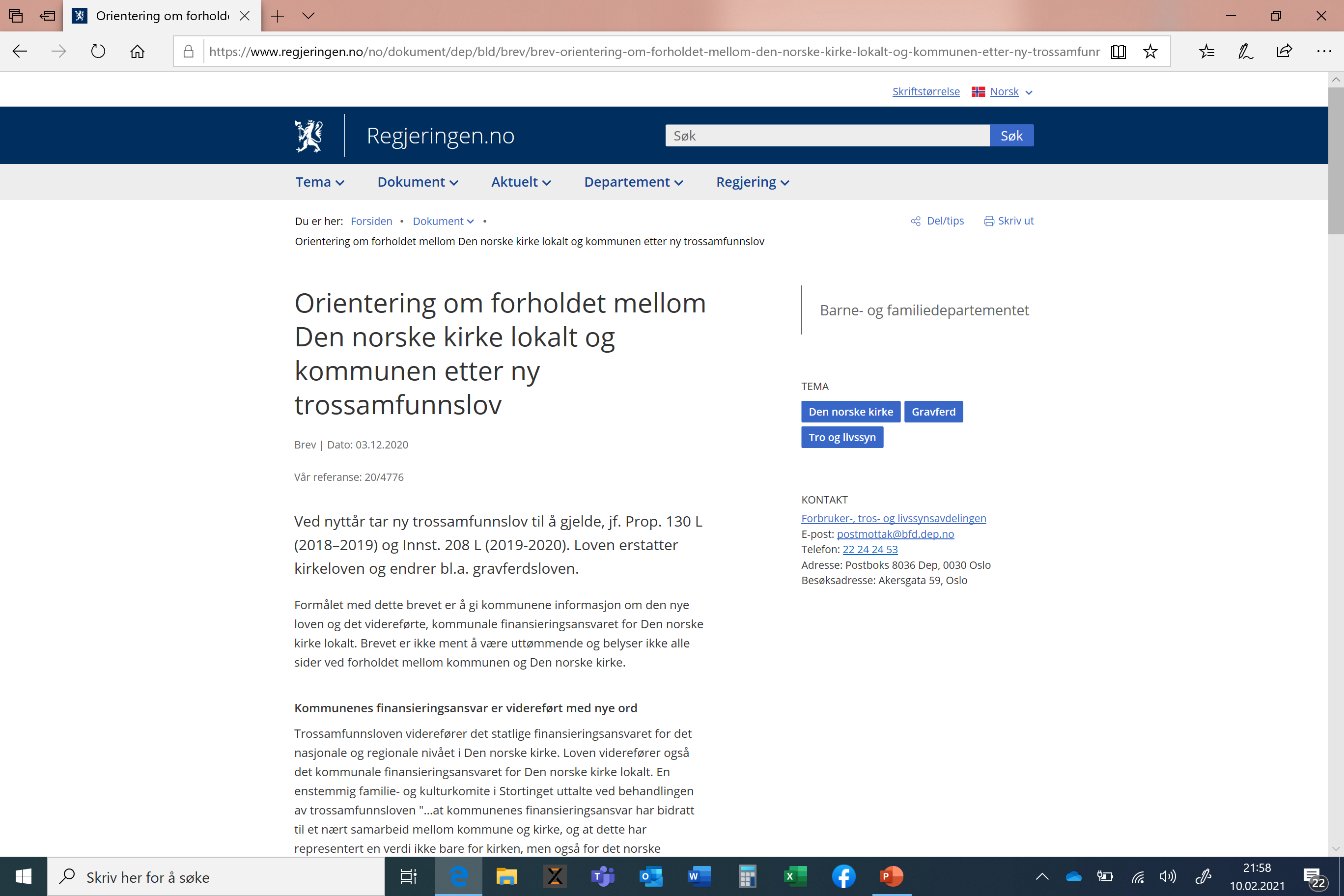 23
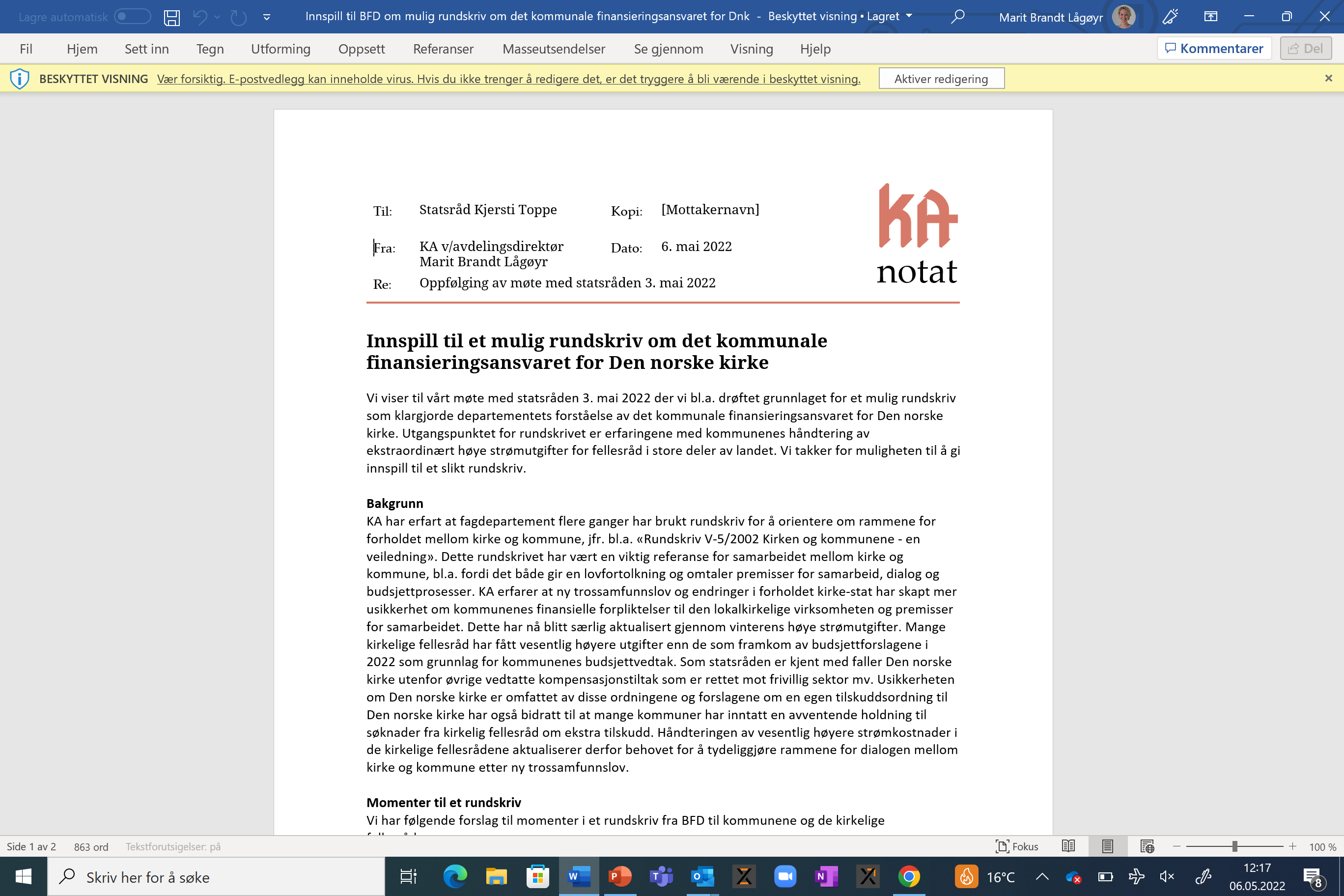 24
Ta utgangspunkt i partienes agenda, ikke din egen
[Speaker Notes: Denne kan Jens godt ta ]
Alliansejobbing gir økt synlighet
26
Råd om alliansejobbing
Kontakt med lokalmedia
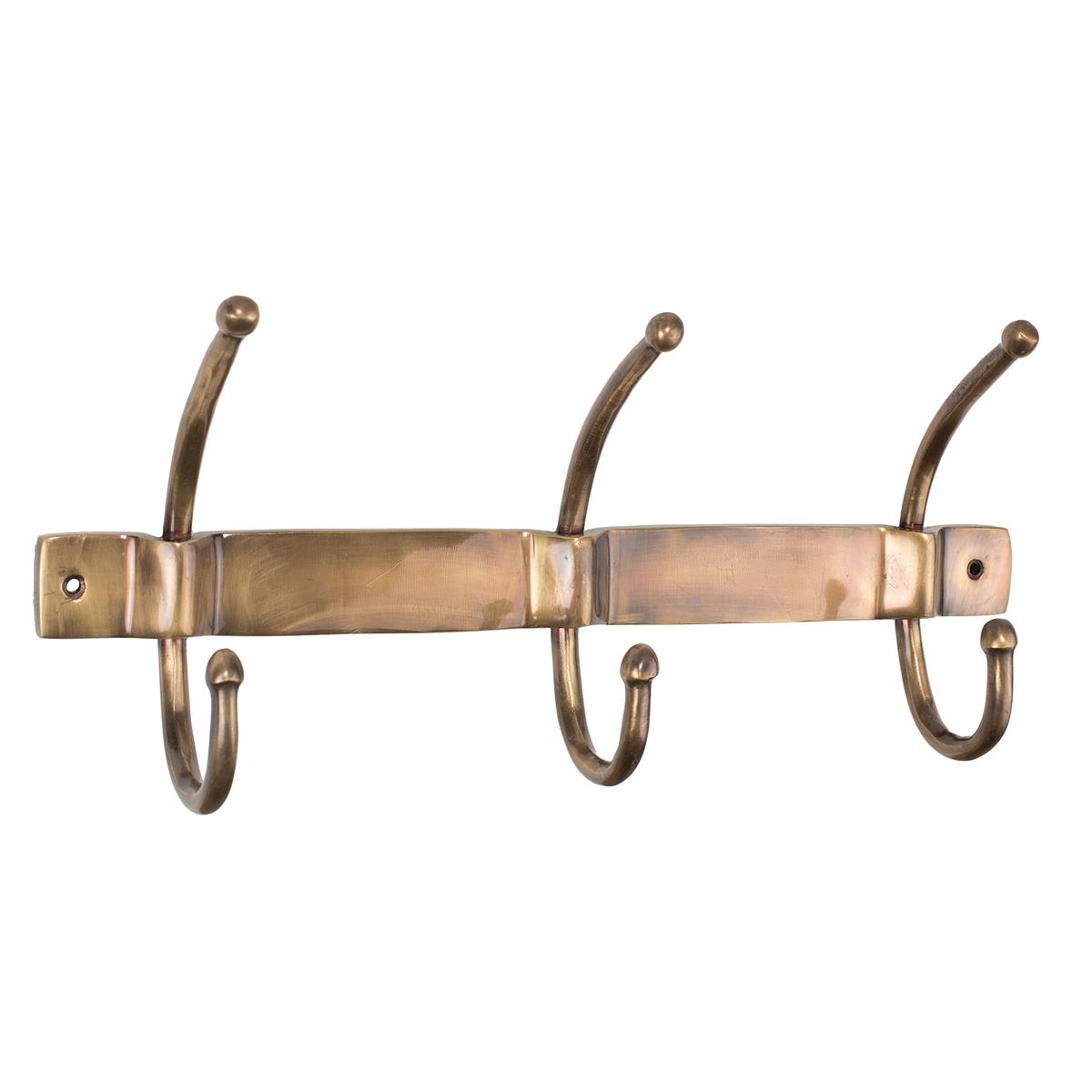 29
Lag en utspillsplan:
[Speaker Notes: Hovedbudskap – har gått gjennom 
Fakta – ha oversikt over egne fakta, og annen fakta om saken 
Aktualitet – vi går inn på hvordan du kan «lage» dette – hvilke «knagger» har du? 
Roller, avsendere – avklare talsperson
Aktivitetsplan – legg et løp 
Allianser og motstandere – vit hvem du kan angripe, og hvem du kan avtale at støtter deg – tips journalisten om begge 
Case – det bedrer mulighetene for å komme på 
Bildemulighet – som over 
Oversikt over medier – det hjelper deg å komme på 
Gode formuleringer – alltid gøy, og øker muligheten]
Hvordan gjør du innsalg?
[Speaker Notes: Hjelp journalisten! Journalister har det travelt – de er takknemlige for kilder med gode saker. Denne kilden kan være deg! 

HVOR: Rett medium til rett sak: Bruk lokalavisa! 
Sitter du på et leserinnlegg, eller en nyhetssak? En kort kommentar, kan like gjerne være et leserinnlegg. 

NÅR: Vær i forkant: 
Ring før morgenmøtet
Ta kontakt dagen før for å si at du har en sak. 
Reaksjoner på saker på trykk bør komme før lunsj.

HVA: Vær tydelig på hovedbudskap og anledningen. 
Bruk sjekklista for utspill. 
Ha klar pressemelding inkl sitat, og fakta/bakgrunnsnotat som du sender rett etter samtalen. 

HVEM skal jeg ringe: 
Legg merke til hvilke journalister som får de store oppslagene, og som er interessert i dine saker. 
Ring journalisten direkte. Kjenner du ingen, ringer du redaksjonen. 
Ha klar en pressemelding, journalister er travle, og trykker ofte det de får servert. 
Følg opp.]
Utspillstriks: Skaff deg en god fiende
Foto: VG
Takk for oppmerksomheten! Spørsmål? Send til marit.lagoyr@ka.no